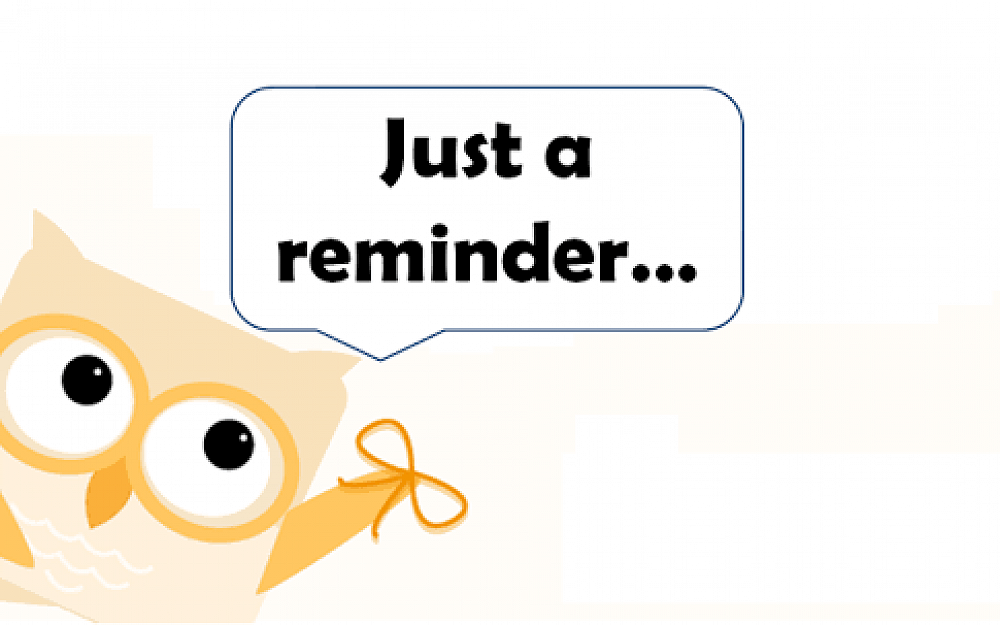 *Lunch events on Thursdays @ Library!
*Success homework help with Mr. Loveday  (M-Th after school @ Library)
*FLEX – You can choose where to be most days.  Our next all-grade-8s session is Sept 29th
*BARC permission forms – please return to the office
Icebreaker: know your neighbours
Make two lines.  Stand facing a partner.-Introduce yourselves-The teacher will ask a question.    You have 1 minute to both answer.-One line moves down  (so you have a new partner)
-Introduce yourselves.   Get a new question.
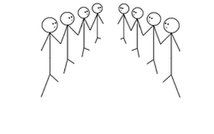 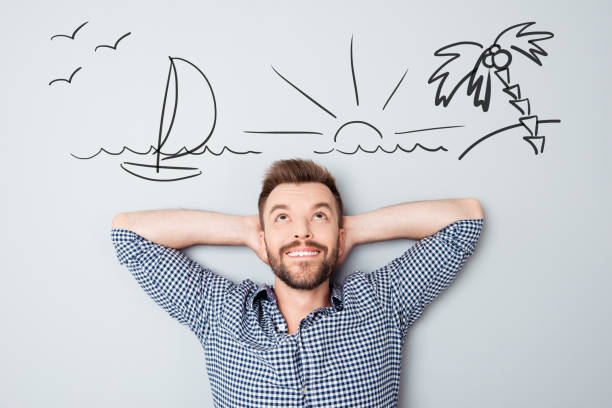 Describe your perfect day
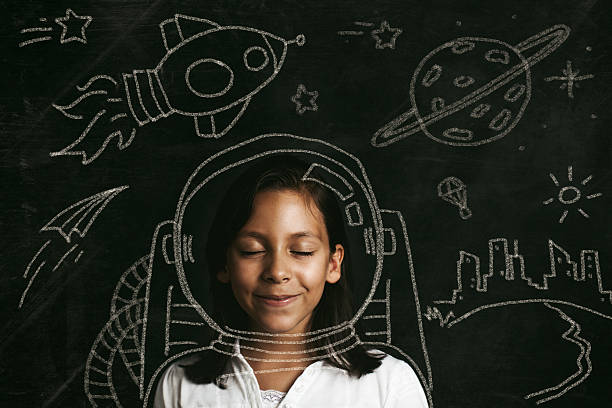 What do you imagine yourself doing after high school?
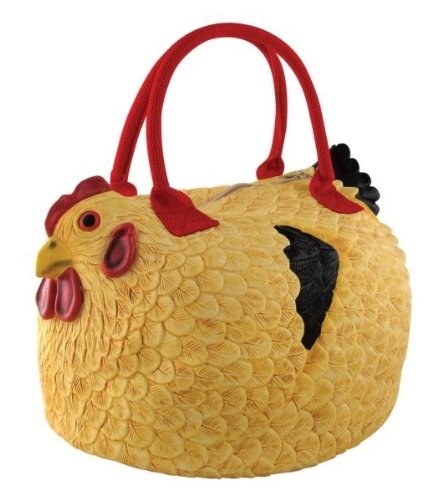 What is the strangest gift you’ve ever given or received?
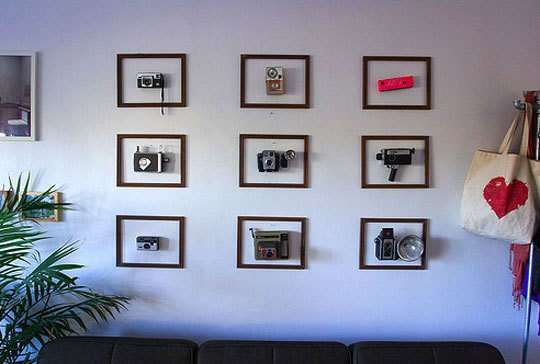 I can’t picture my life without….(then explain!)
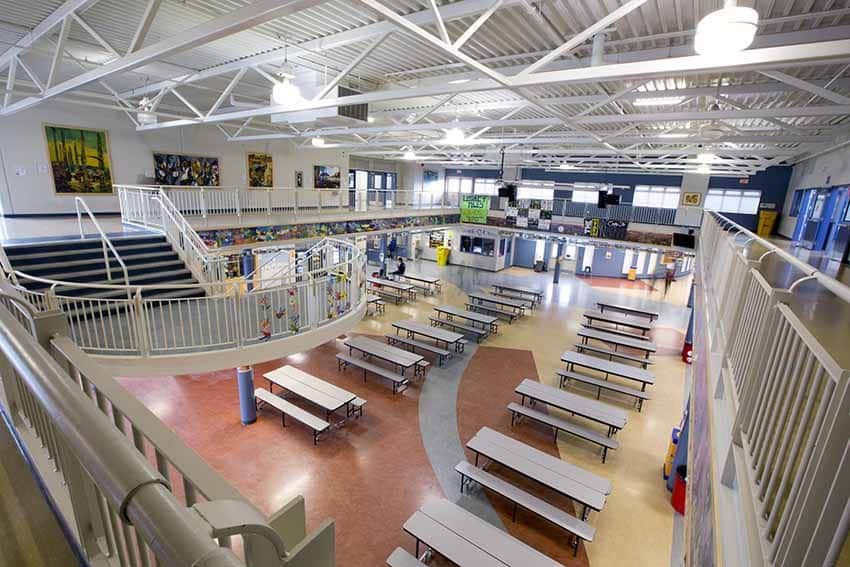 Have you found welcoming places at school to eat lunch or hang out? Explain.
Today’s Activity:Core CompetencySelf-Assessment & Goal Setting
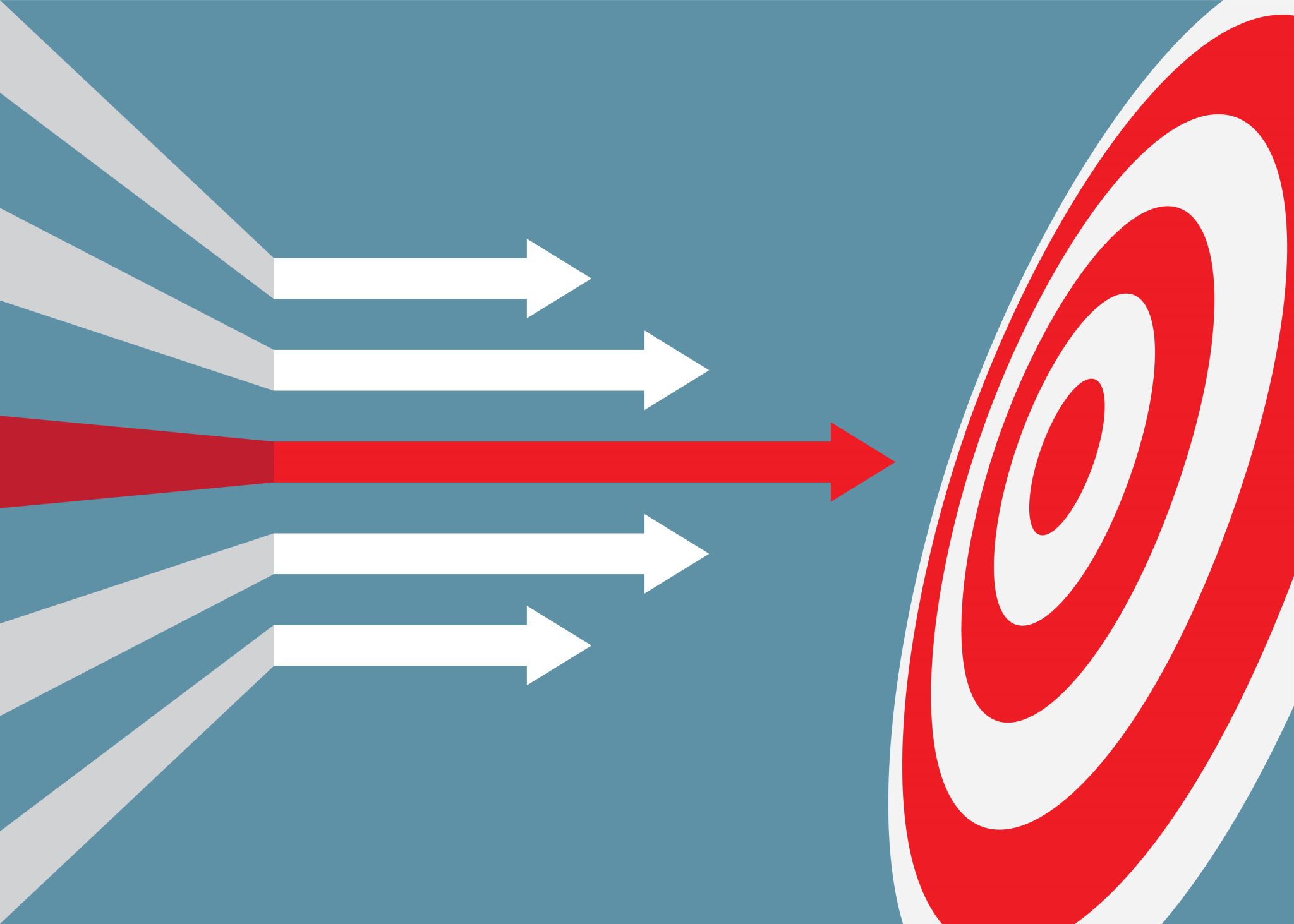 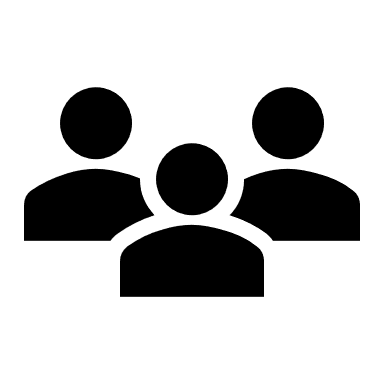 Who?
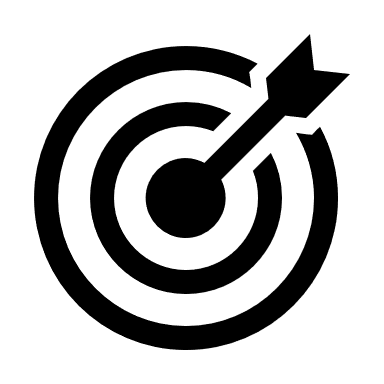 What?
Grades 8-12
Set goals in one of three areas:
- Personal/Social Responsibility- Communication- Learning/Thinking
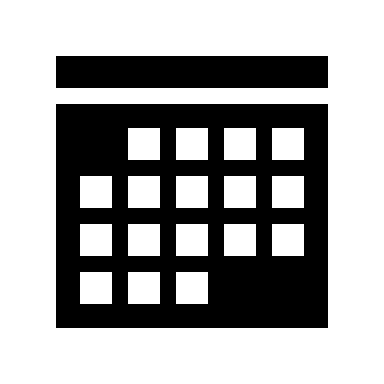 When?
Set a goal in SeptemberReview/adjust it in JanuaryReflect on it in June
Start with a wish/an idea
Make groups of ~4Appoint one note-taker (point form is fine)You will have 60 seconds for a “brain dump” of as many ideas as possible
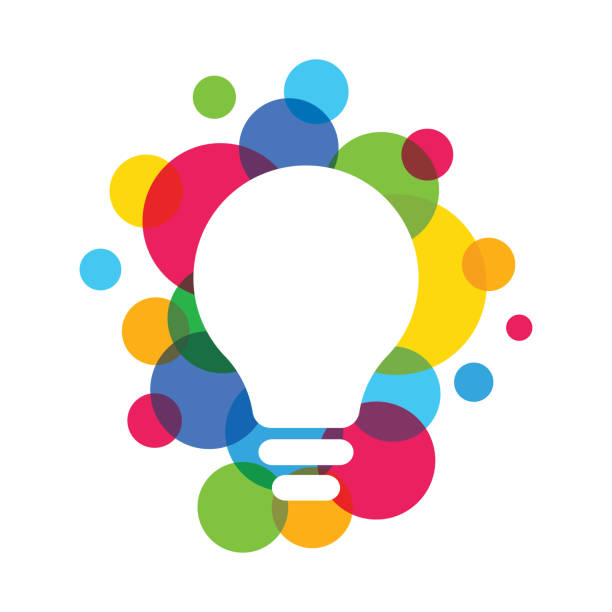 Think of possible SOCIAL goals (how you interact with others)
Finish the sentence:  This year, I want to….
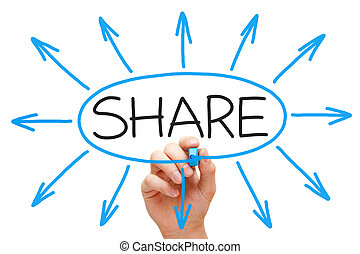 Turn these into SMART goals
S  = Specific              (what to do and how to get there)
M = Measurable     (how will you know if it’s working?)
A  = Achievable       (is this realistic?)
R  = Relevant            (how will this make a difference?)
T   = Timely               (when will this happen?)
I will join a team/club by the second week in October.  In the club and in my classes, I will start a conversation with one new person each week.    Evidence: ___
Make new friends
I will learn about good sleep habits and choose some strategies.  I will try these for two weeks, then re-assess.  I will plan my homework time so that I can be finished working by 9:00 PM each day.    Evidence: ____
Take better care of 
myself – Sleep
Take better care of 
myself -  Technology
For the month of October, I won’t use my phone during class except as a work tool. To support this goal, I will silence notifications and leave my phone in my backpack or on a charger.I will schedule 1 hour/day at home of no-tech time. I will leave my phone in the charger and set a timer.
Another brain-dump:

Think of possible LEARNING goals (for a particular subject, or about your learning habits)
Finish the sentence:  This year, I want to….
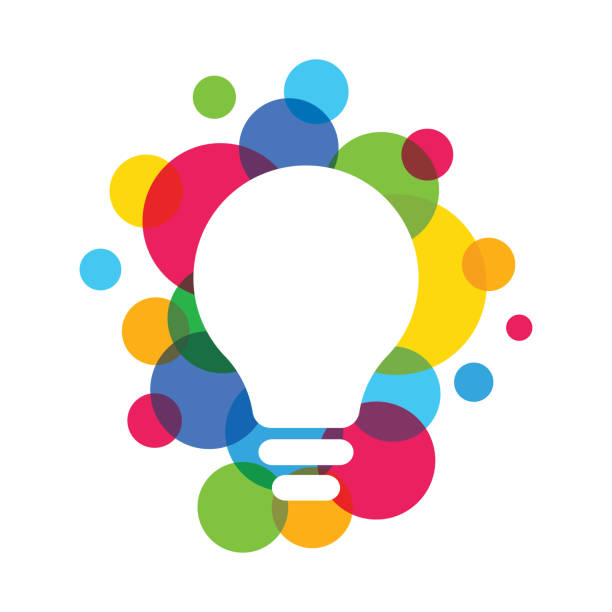 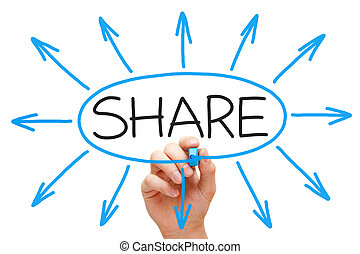 Get better at French
Improve my math grade
Become a stronger reader
What do I need to do?
In your P1 class next week, you will be given time to create a SMART goal for the semester.   You will submit this online, through the Core Competency Team.  

This weekend: 
Think about goals that are meaningful to you
Download TEAMS to your device
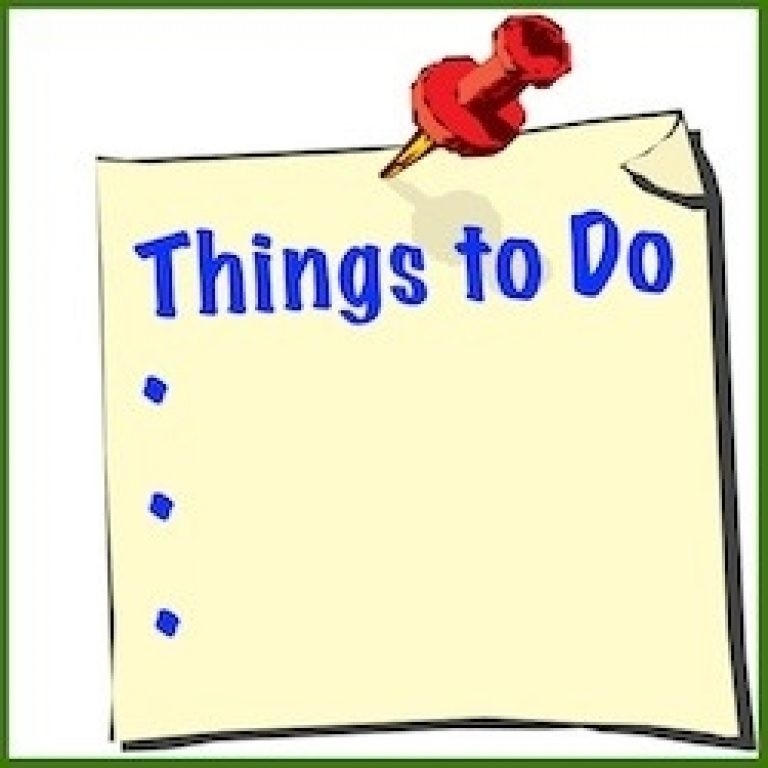 Your goal-setting is due  Thurs 21 Sept.  - put this in your planner!
Your goal will be e-mailed to you and your family.  You will report on your goal in January
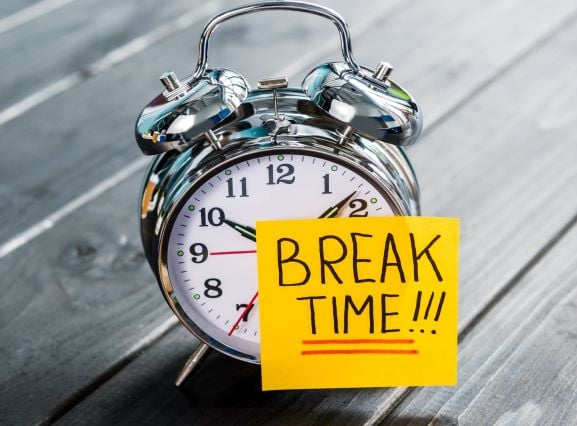 Take a short break! Class starts at 9:25
If you have questions for staff or student helpers, stick around and ask!

We can also help you check your binder/agenda.